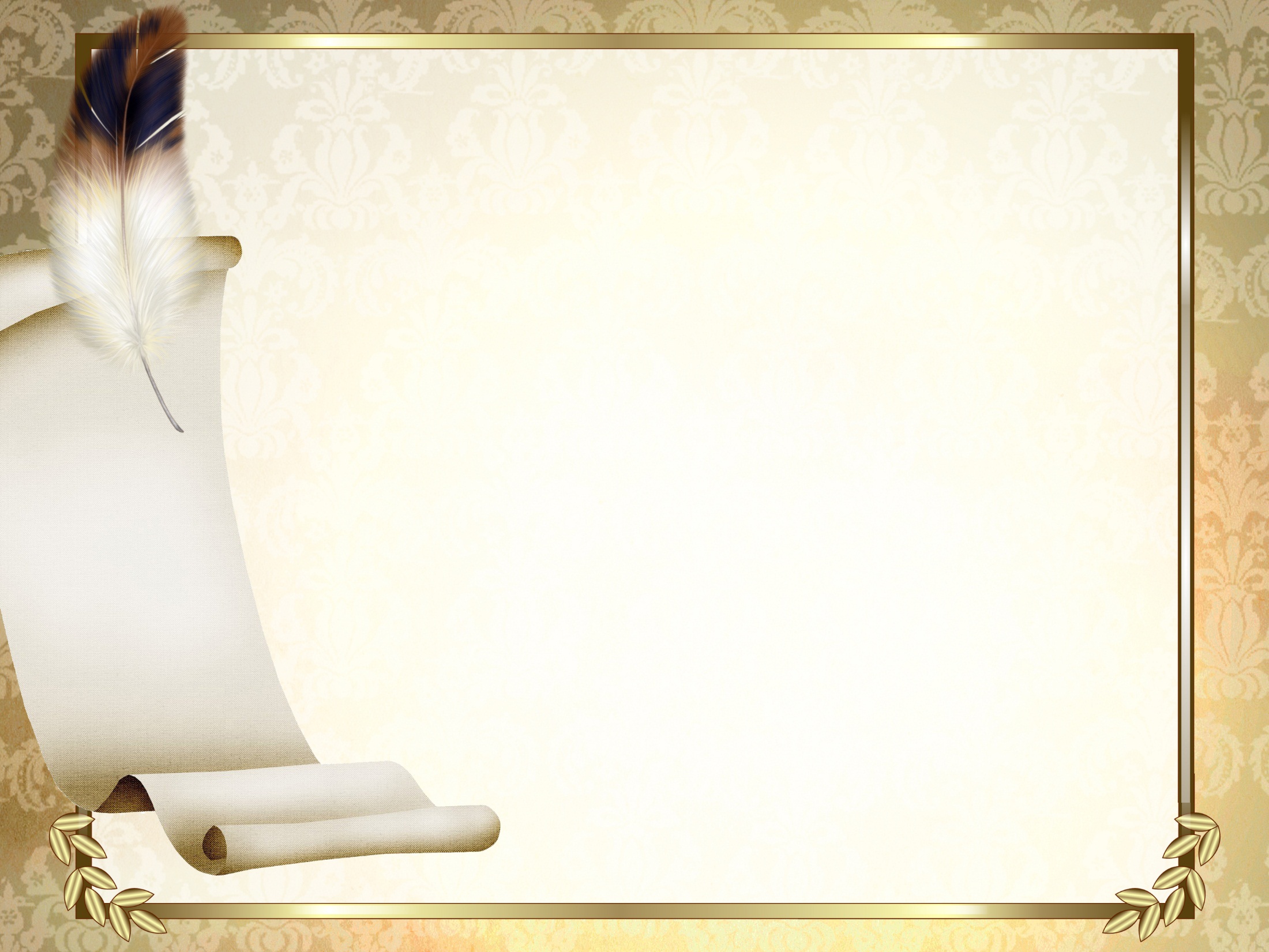 Лексические нормы. Лексические ошибки и их устранение.
.
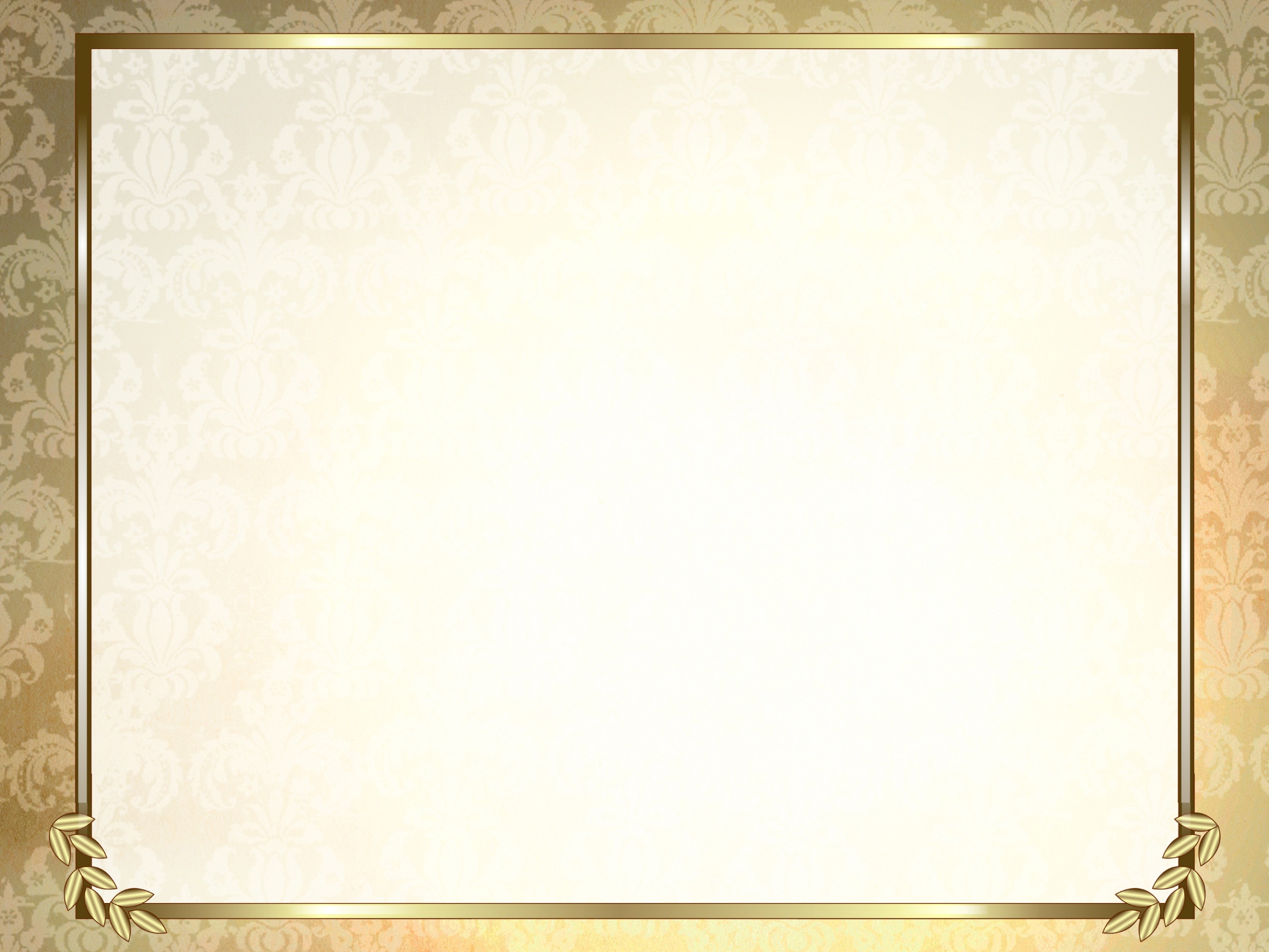 План.
1.Понятие о языковой норме.
2. Общее понятие о лексических нормах русского языка.
3. Лексические ошибки и способы их устранения.
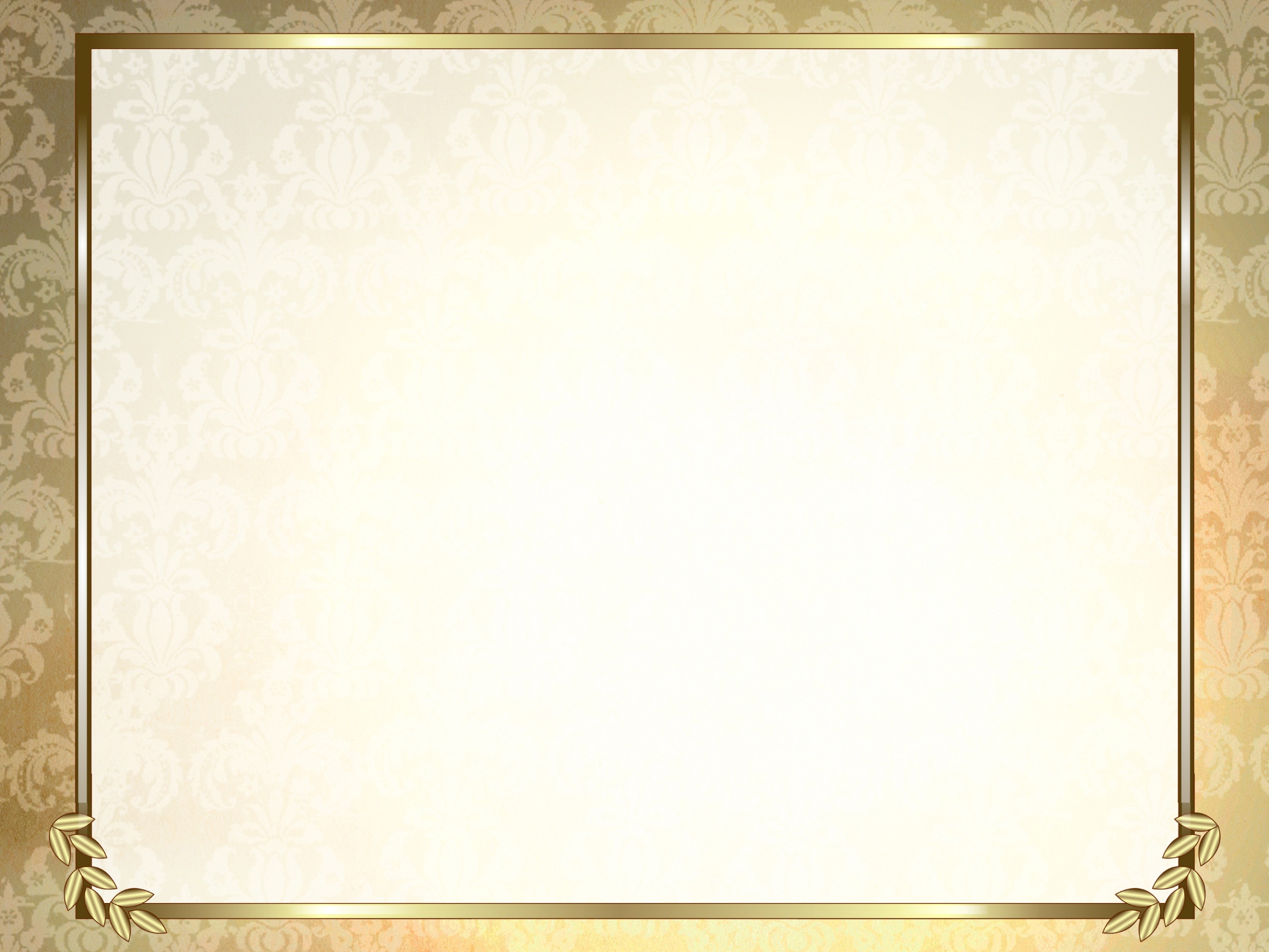 Понятие о языковой норме.
Языковая норма- это правила использования речевых средств  в определенный период развития литературного языка, т.е. правила произношения, словоупотребления, использования традиционно сложившихся грамматических, стилистических и других языковых средств, принятых в общественно-языковой практике.
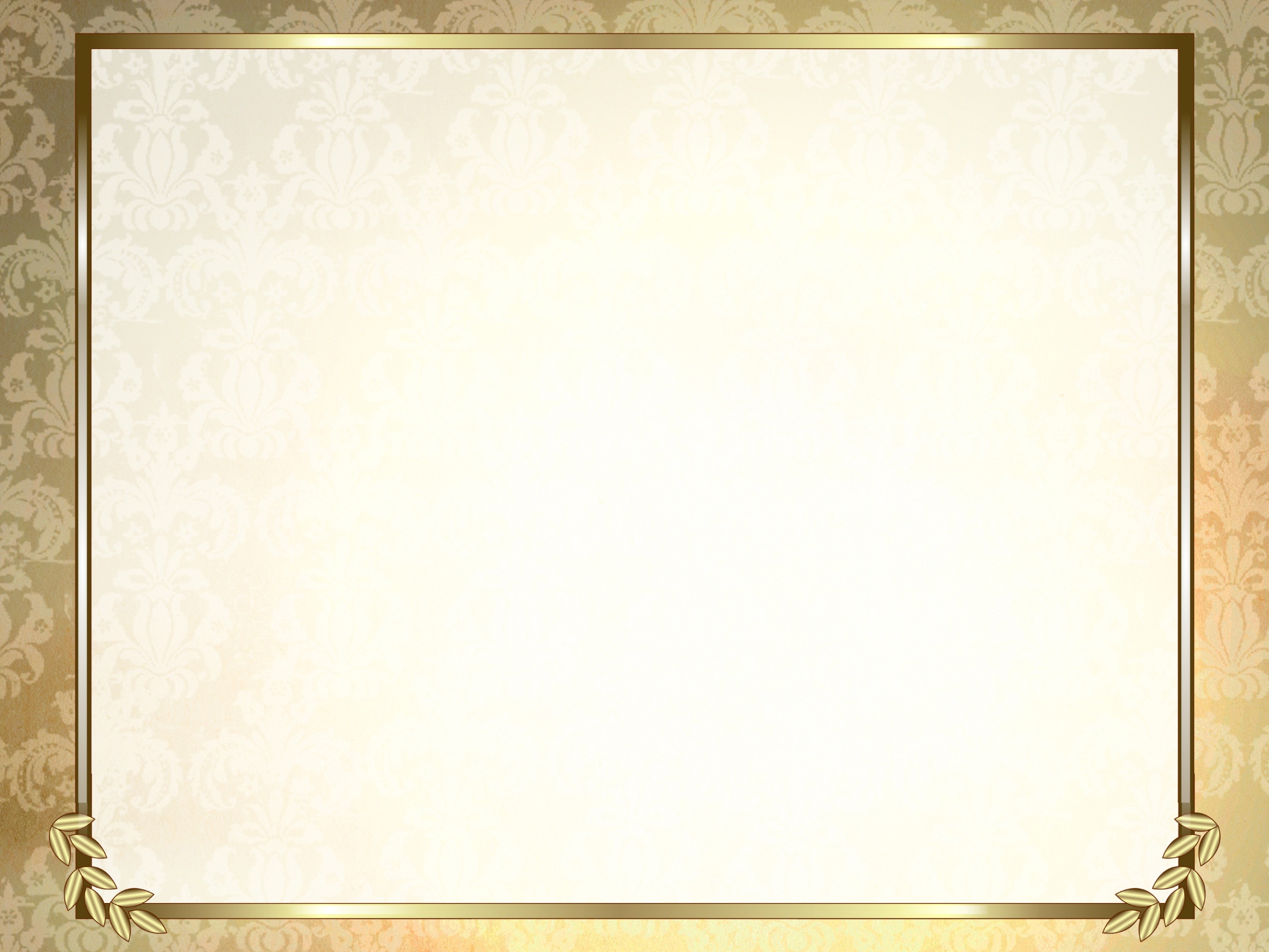 Понятие о языковой норме.
Различают нормы:
орфоэпические (произносительные, акцентологические, интонационные);
словообразовательные;
лексические;
грамматические ( морфологические, синтаксические);
правописания (орфографические и пунктуационные).
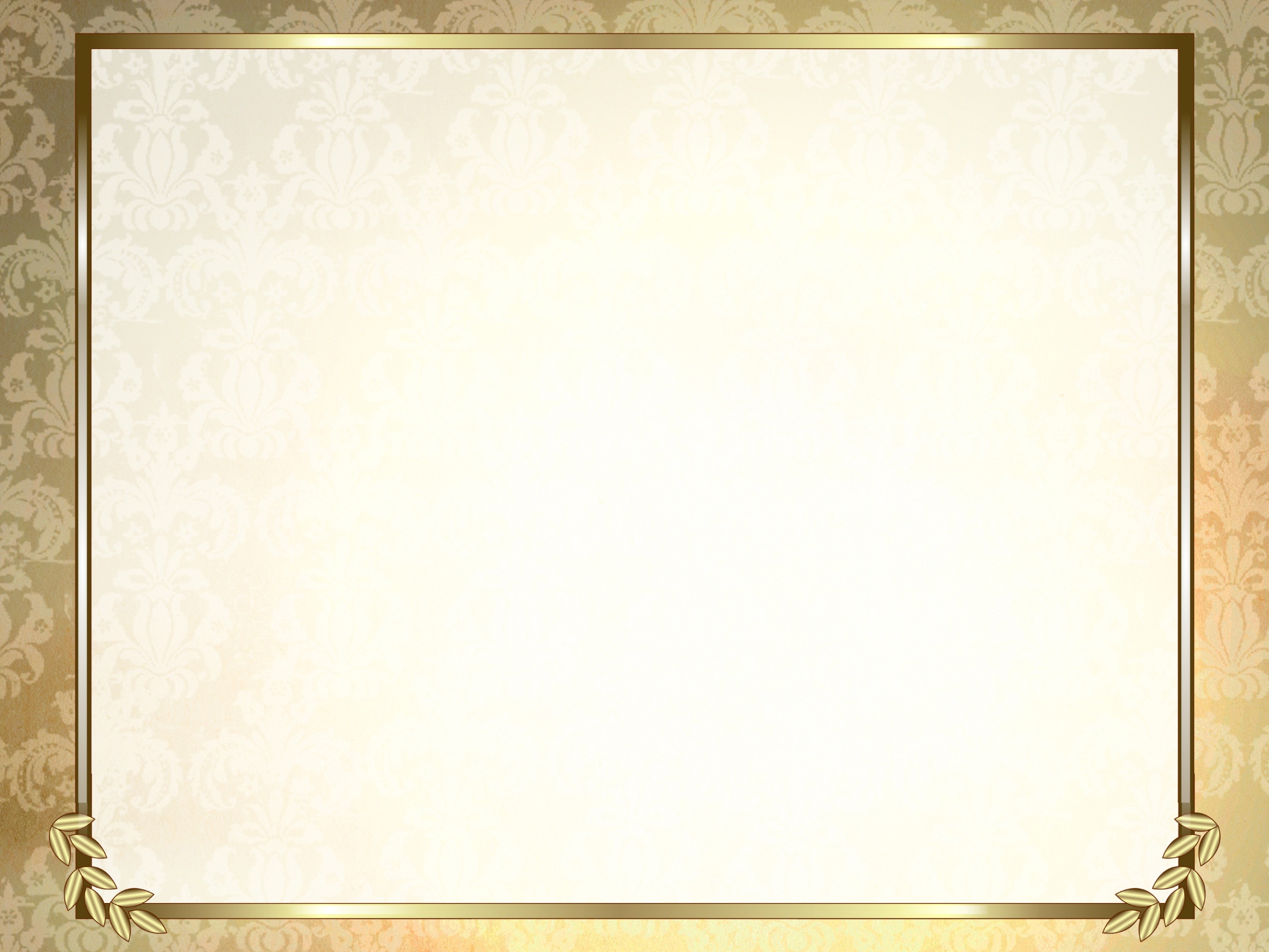 Понятие о языковой норме.
Характерные особенности нормы литературного языка:
относительная устойчивость;
распространенность;
общеупотребительность;
общеобязательность;
соответствие употреблению, обычаю и возможностям языковой системы.
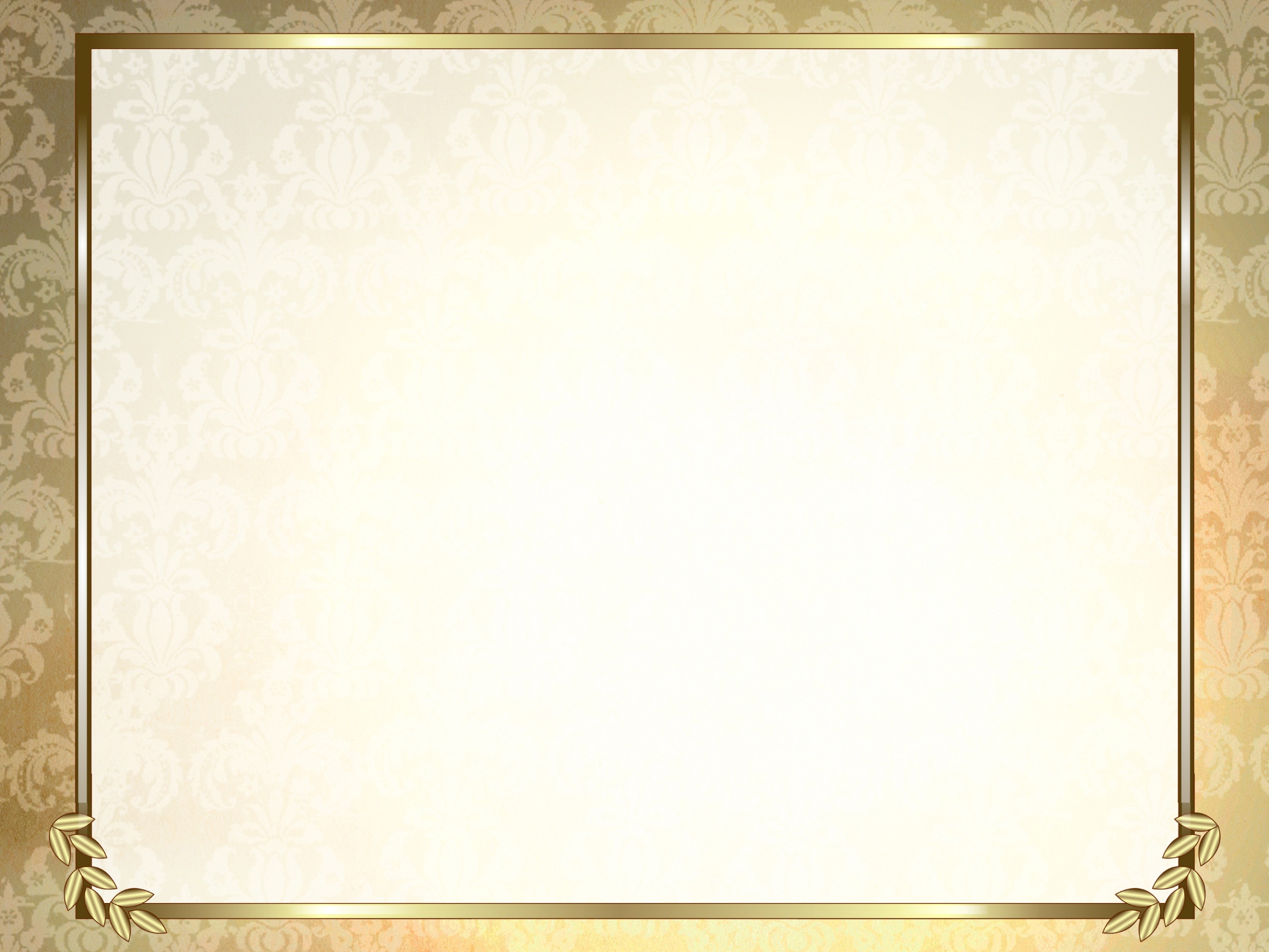 Общее понятие о лексических нормах русского языка.
Лексические нормы- это правила употребления слов, а также устойчивых словосочетаний в точном соответствии  с их значениями.
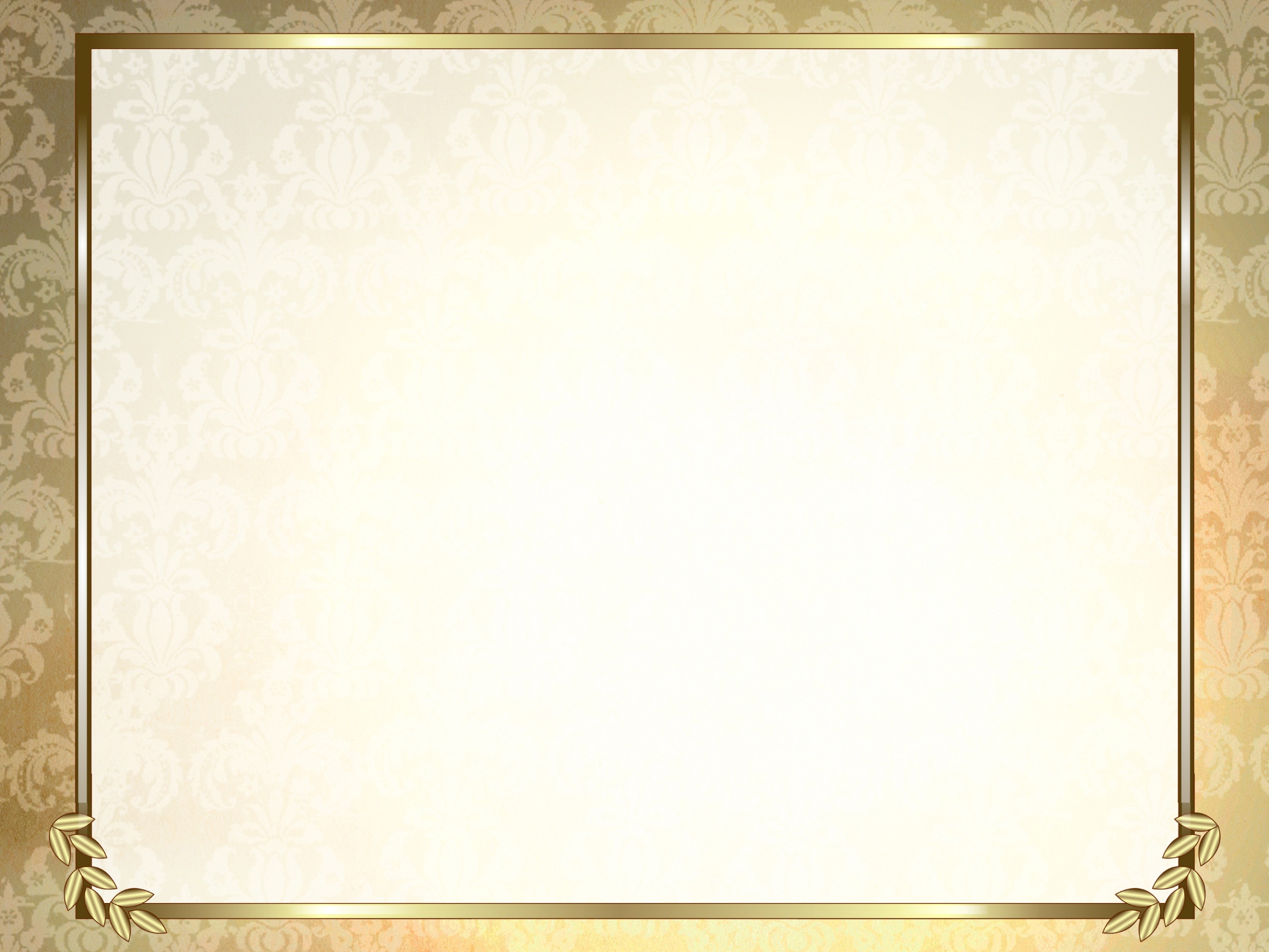 Лексические ошибки и их устранение.
1.Незнание лексического значения слова.
 Например:
 Ионыч гарцует на бричке  с ленивым кучером на козлах.
Гарцевать- молодецки ездить верхом.
Не осуществились наши замыслы на успех.
Замысел- задуманный план действий, деятельности, намерение.
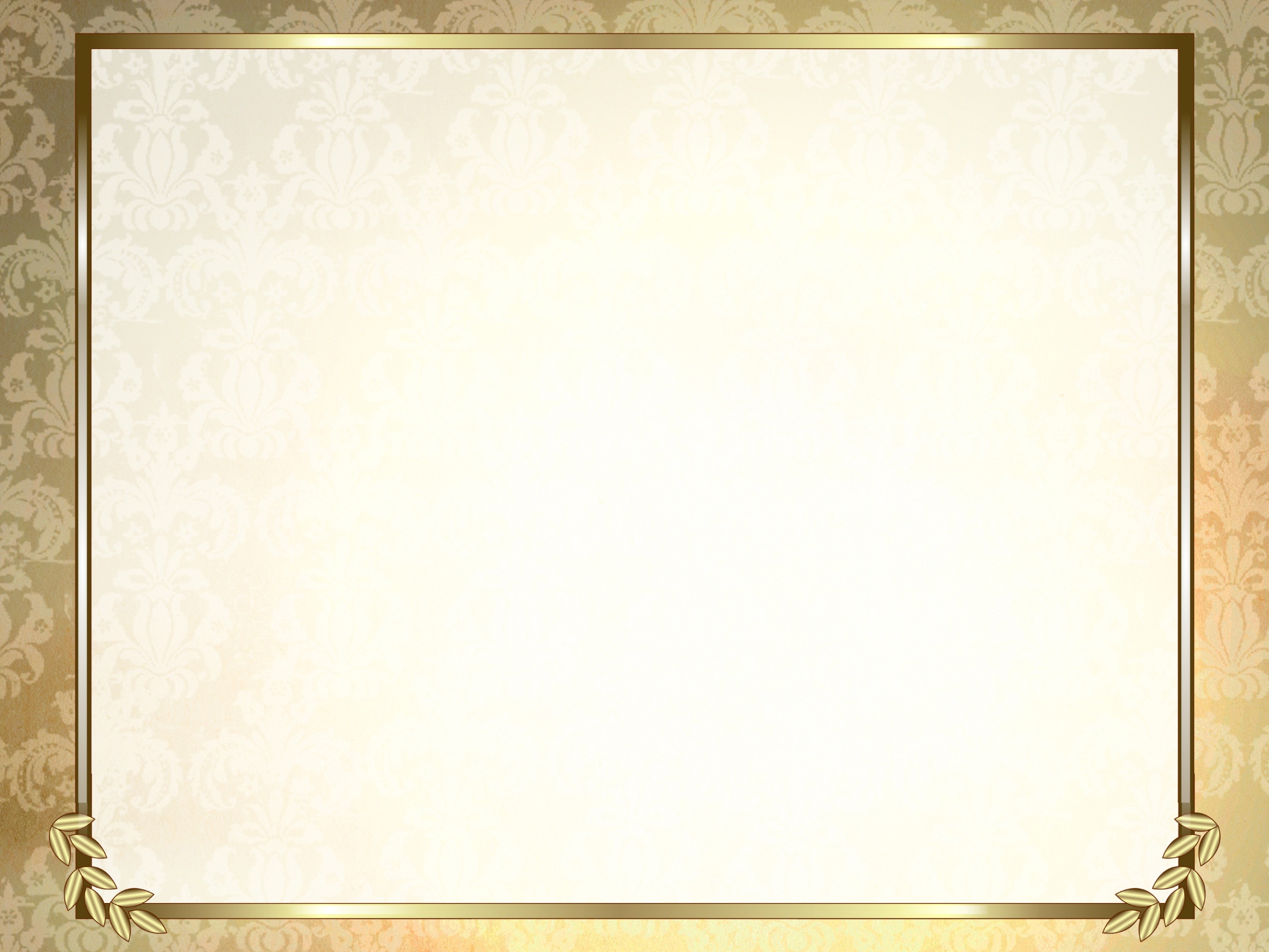 Лексические ошибки и их устранение.
2.Смешение паронимов.
 Паронимы- это слова, сходные по звучанию, но совершенно разные по значению: эффектный - эффективный;
                    искусный- искусственный;
                      элементный-элементарный.
Например:
 На ней было красное эффективное платье.
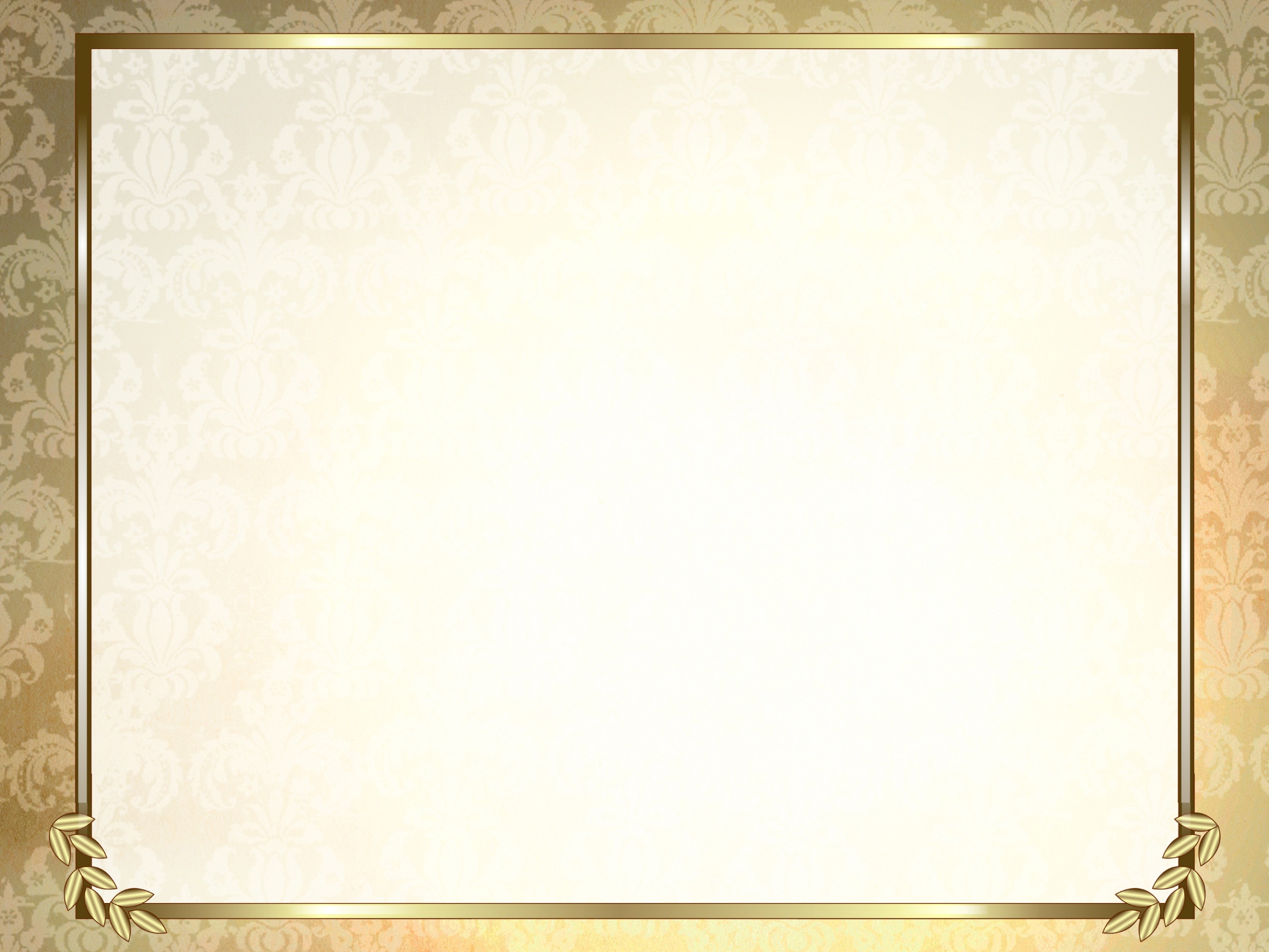 Лексические ошибки и их устранение.
3.Нарушение лексической сочетаемости.
 Например:
 Большинство времени ушло на подготовку к экзаменам.
Уровень культуры нашего народа растет из года в год.
Молодежи необходимо постоянно работать над собой, т.е повышать свой кругозор.
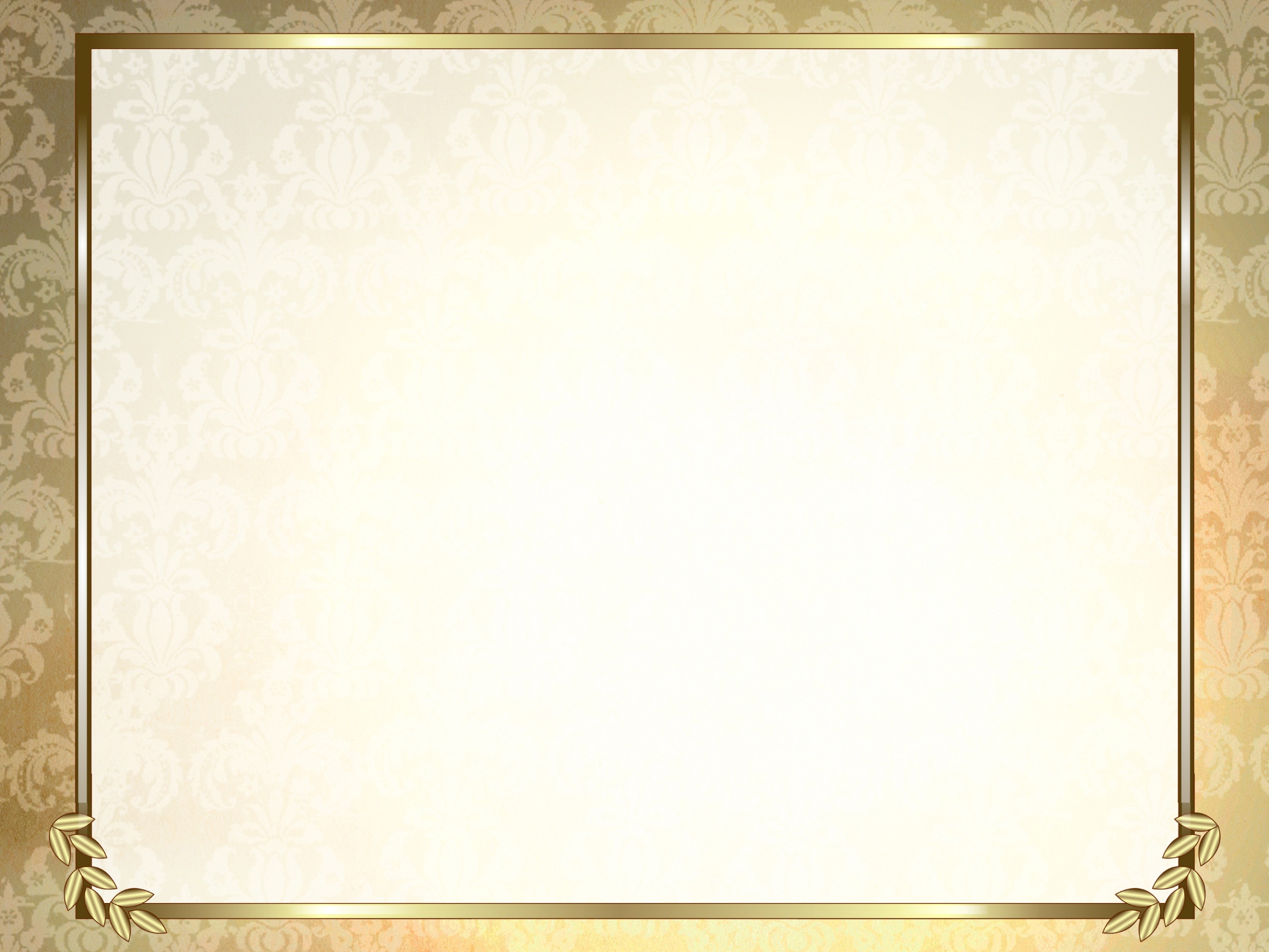 Лексические ошибки и их устранение.
Нарушение лексической сочетаемости.
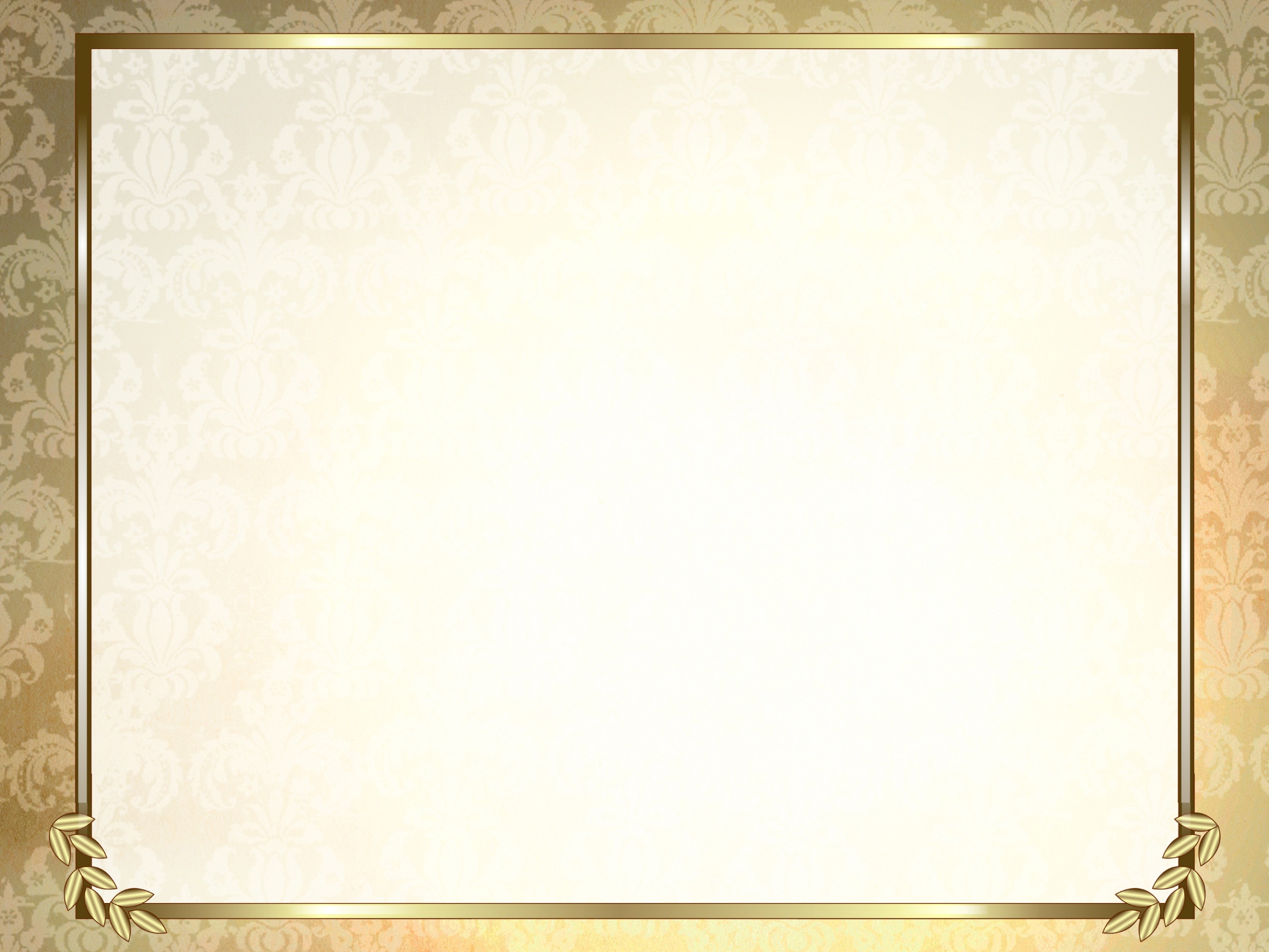 Лексические ошибки и их устранение.
4. Плеоназмы.
 Плеоназмы- это обороты речи, в которых без надобности повторяются слова, частично или полностью совпадающие по значениям или такие, в которых значение одного слова уже входит в состав другого.
Например, человек двадцать людей; своя автобиография; коренной абориген.
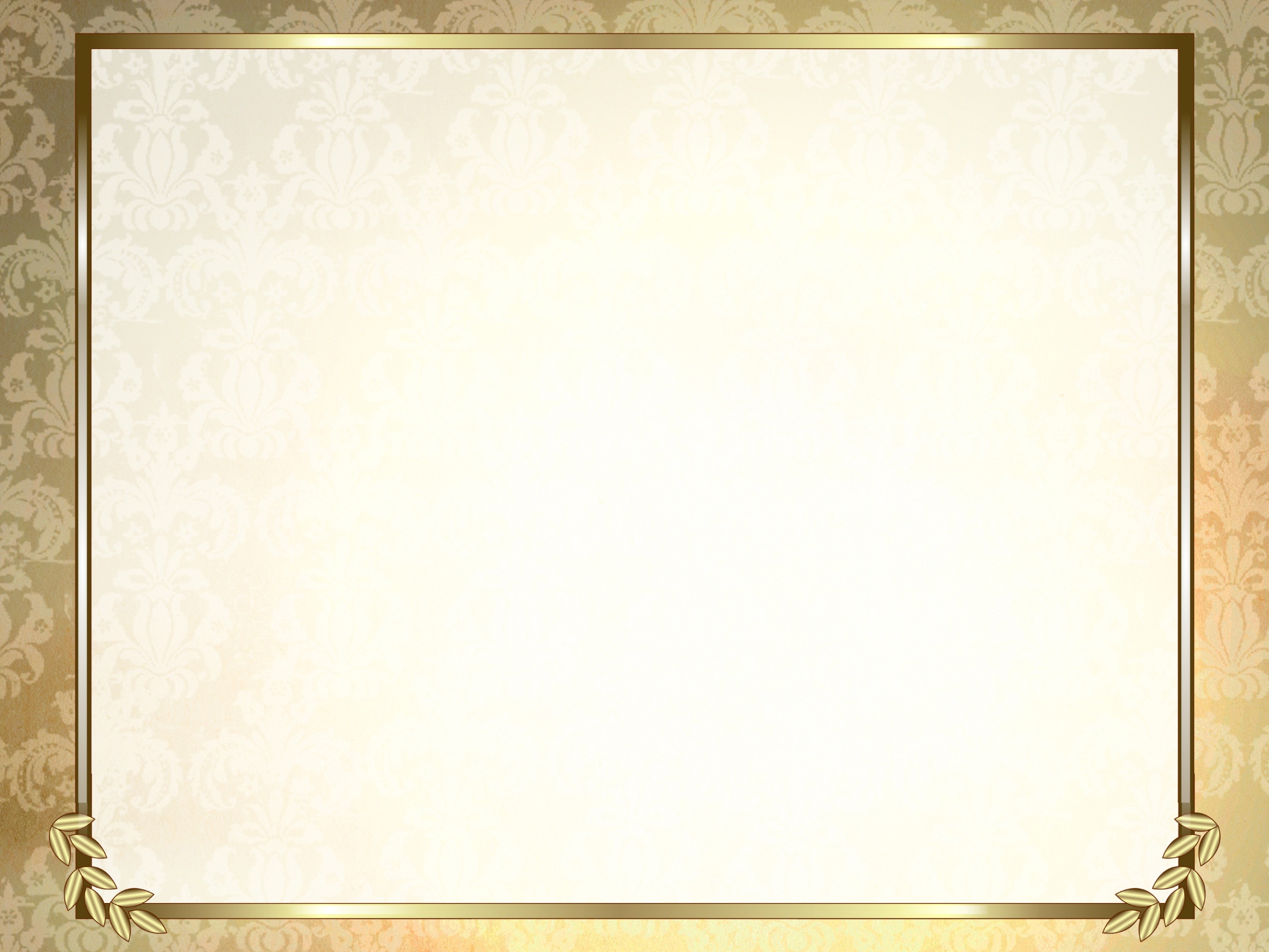 Лексические ошибки и их устранение.
5. Тавтология.
 Тавтология- это повторение того же самого другими словами, либо употребление лишних однокоренных слов.
Например, образное изображение; жители живут; неотложная экстренная помощь.
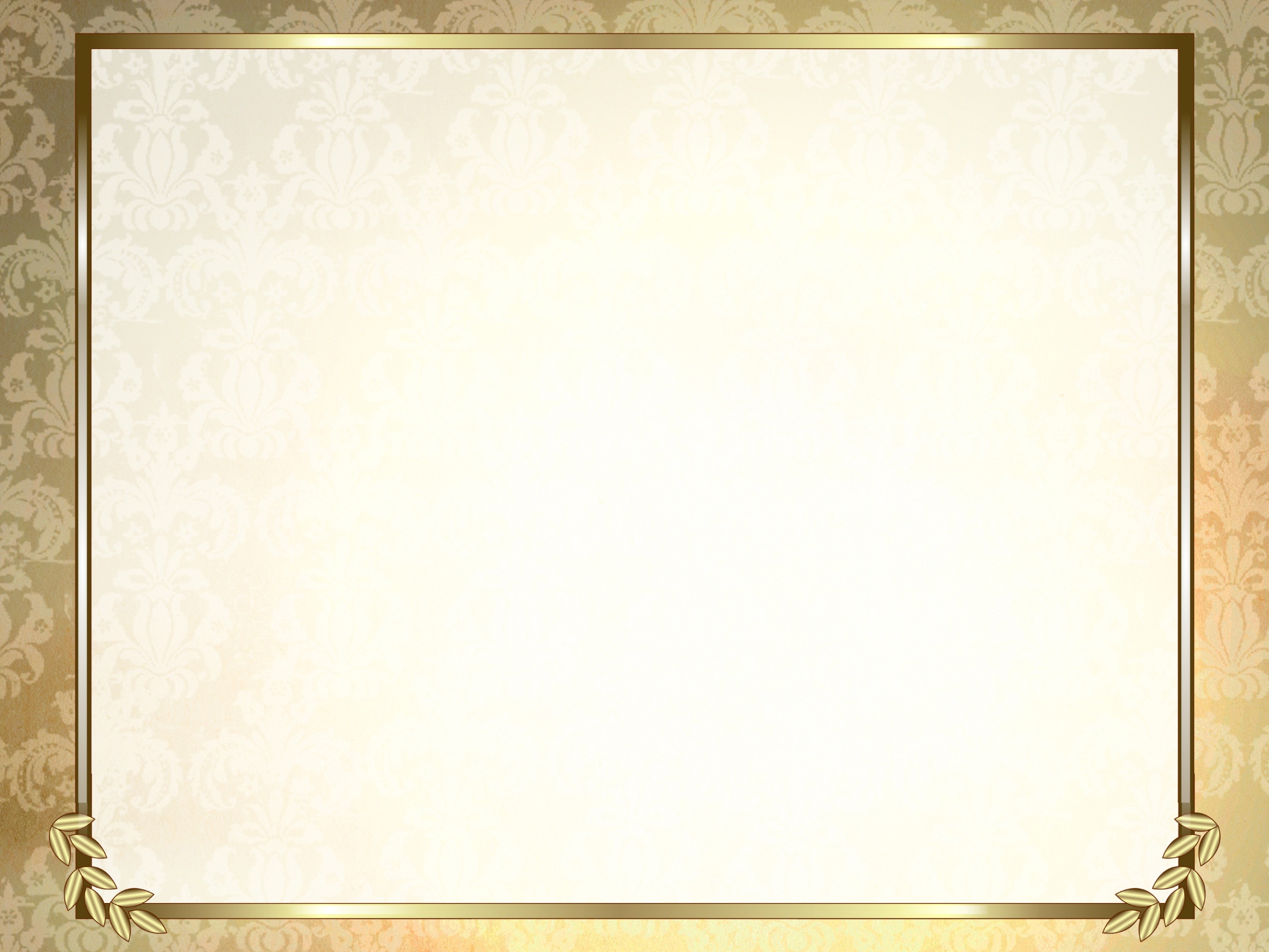 Лексические ошибки и их устранение.
6. Немотивированное  использование высокой книжной лексики.
 Например:
Она двадцать лет трудилась на посту санитарки.
Мы обязались к концу года возвести коровники.
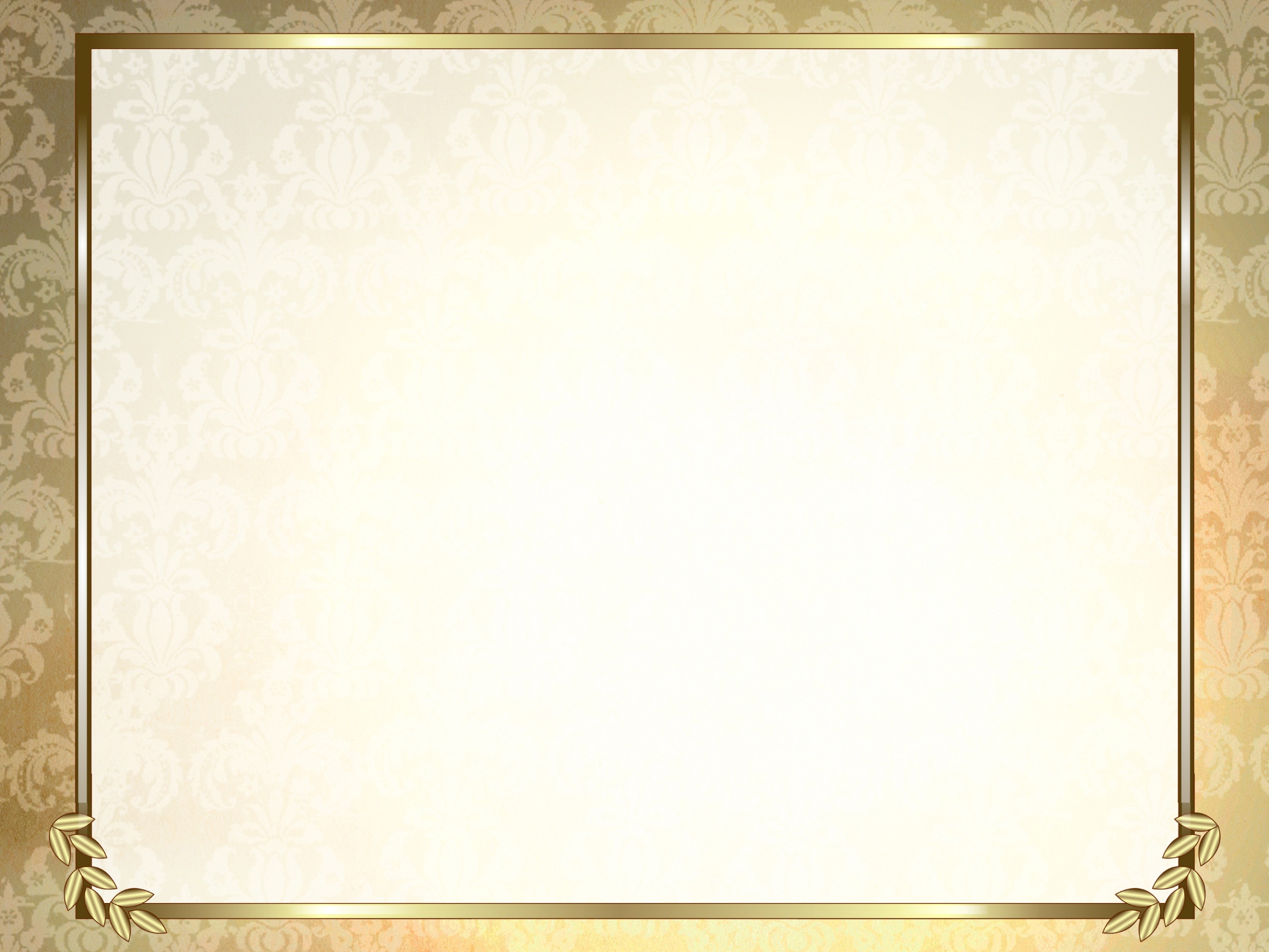 Лексические ошибки и их устранение.
7.Неоправданное использование иноязычной лексики.
 Например:
Срок выполнения заказа может быть пролонгирован.
Среди собравшихся превалировали представители молодежи.
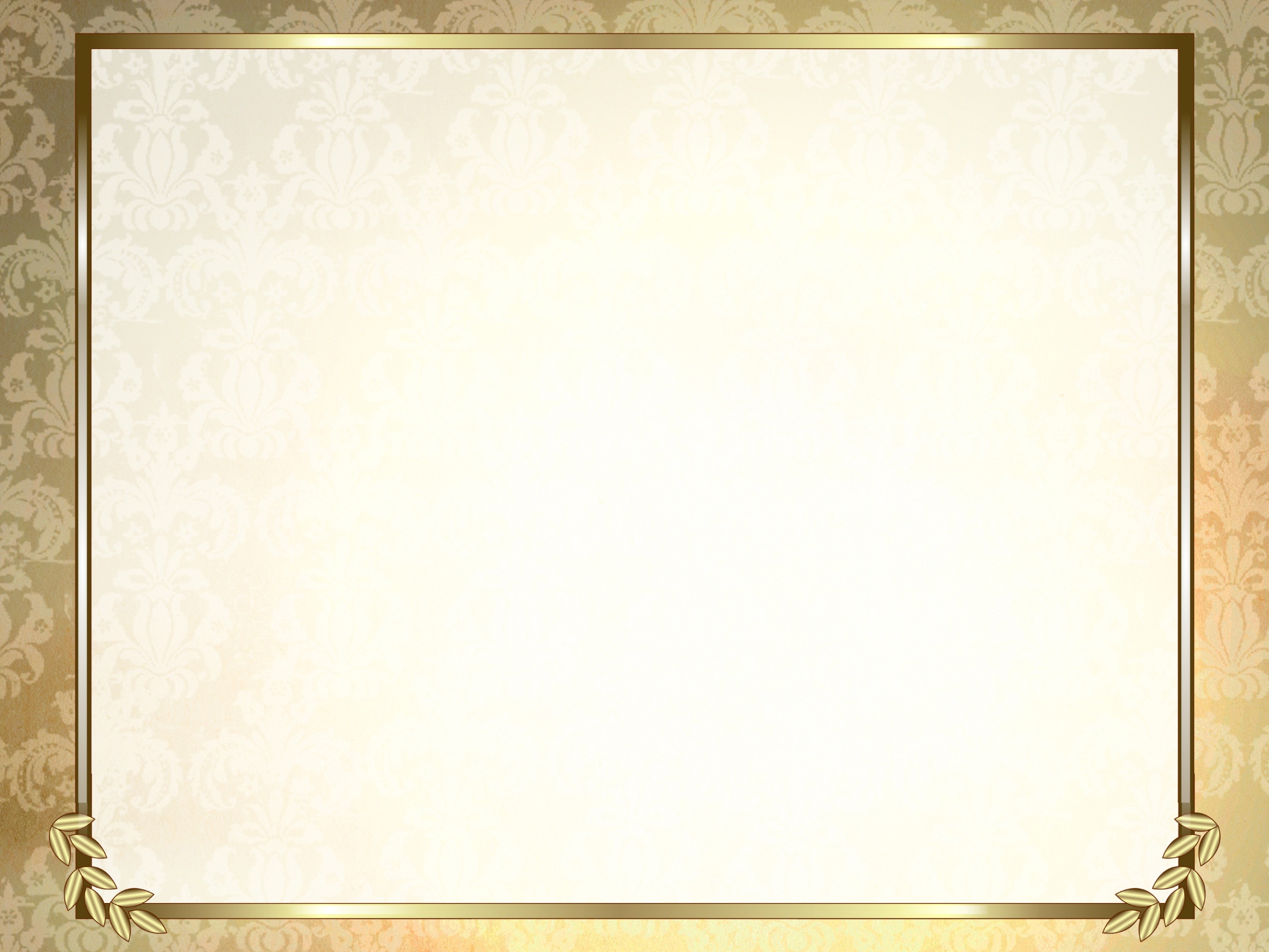 Лексические ошибки и их устранение.
8.Использование канцеляризмов в чуждом контексте.
 Это в основном слова и выражения, имеющие типичную для официально-делового стиля окраску (где они вполне уместны и даже необходимы).
Например, входящие-исходящие; мы, нижеподписавшиеся…; имеет место согласно приказу….
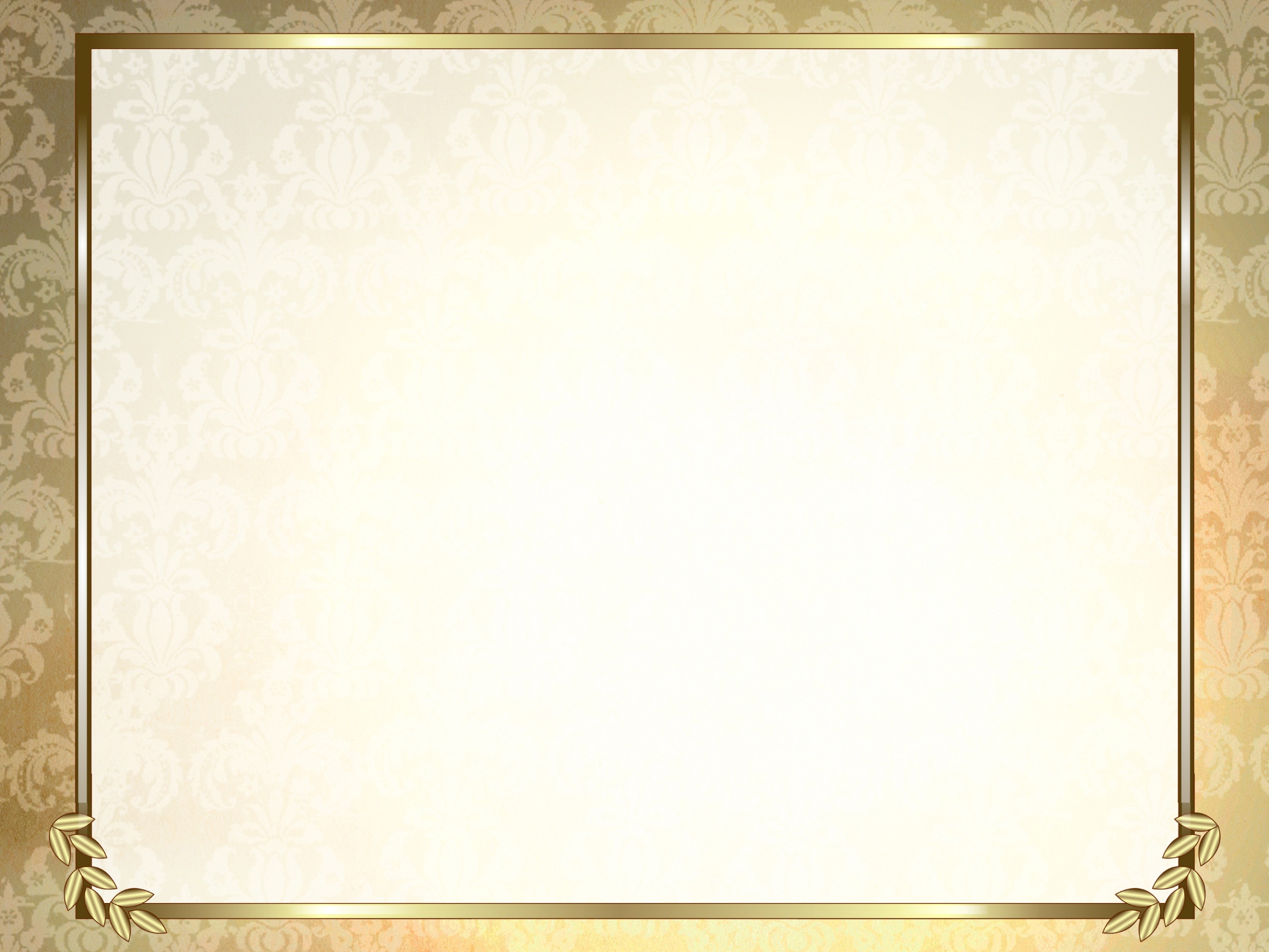 Лексические ошибки и их устранение.
9.Анахронизмы.
 Это неправильное соотнесение событий с явлениями времени.
Например, Герасим имел маленькую жилплощадь (каморку для жилья).
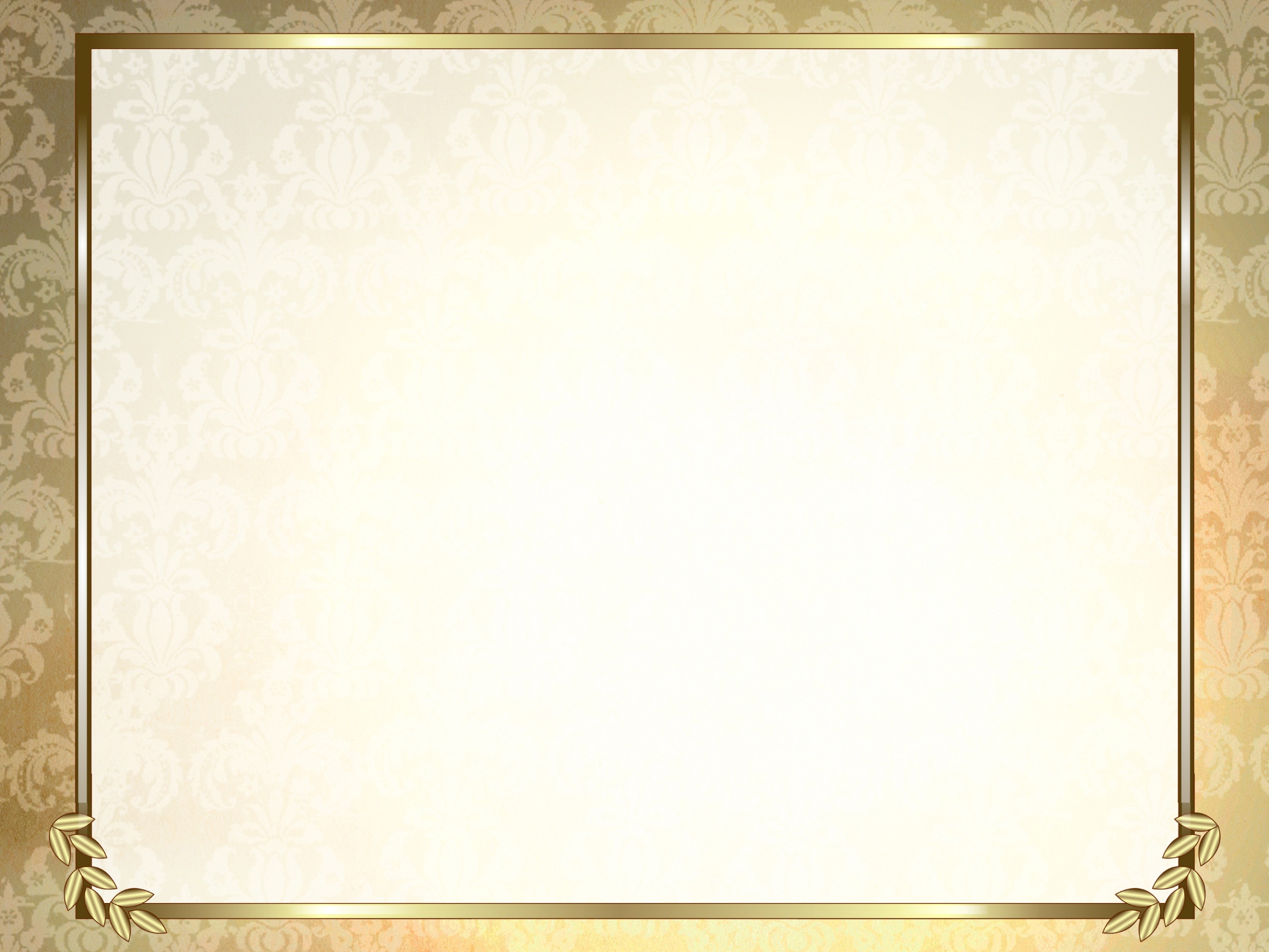 Лексические ошибки и их устранение.
10.Речевые штампы.
Речевыми штампами обычно называются любые примелькавшиеся, надоевшие и безвкусные выражения, являющиеся результатом небрежного отношения к речи.
Например, на данном этапе; целиком и полностью; нельзя не отметить; за истекший период времени.
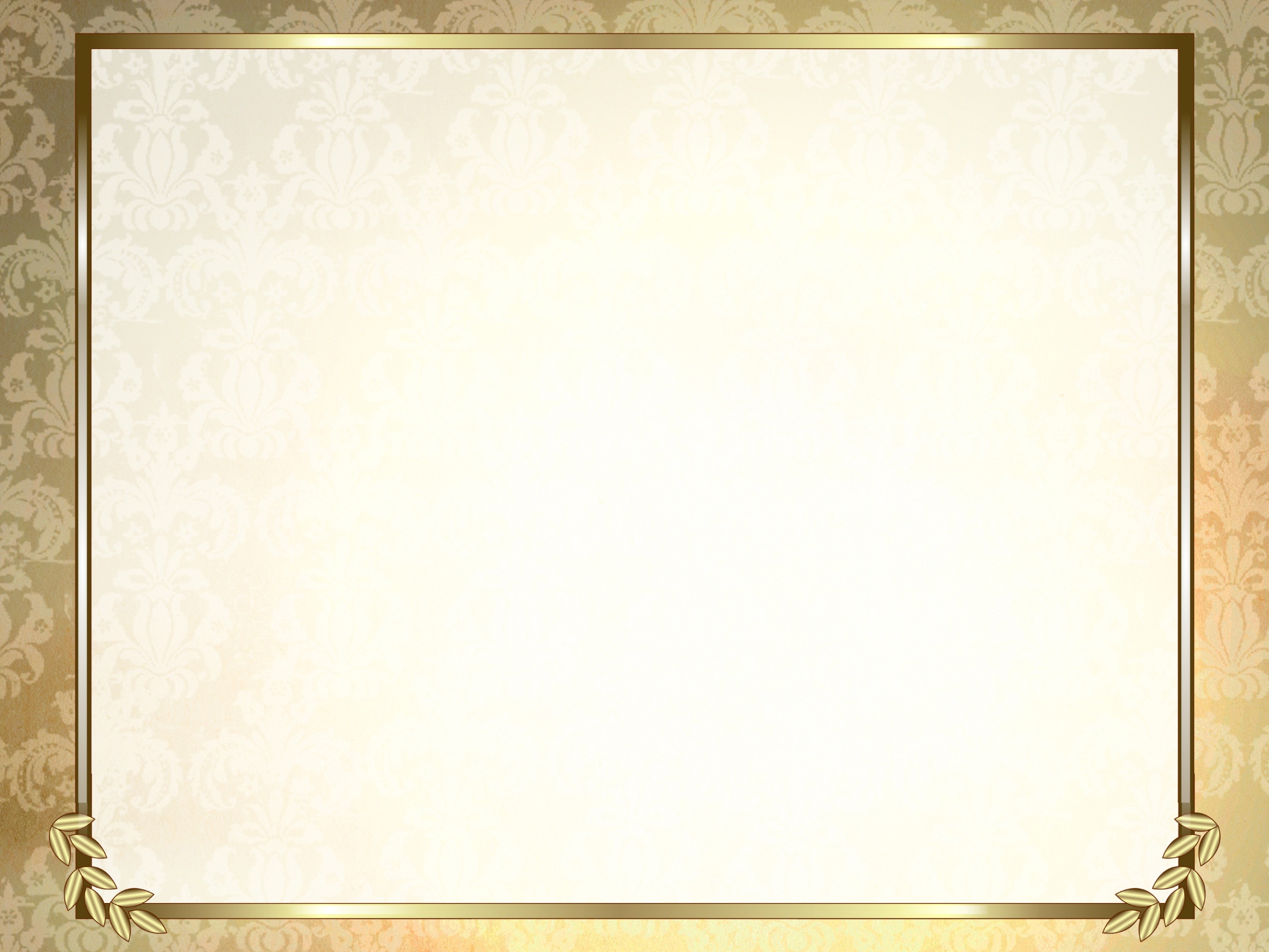 Отредактируйте предложения.
1. На вокзале висит объявление: «Касса для командировочных на втором этаже».
2. Можно начинать собрание : форум уже есть.
3. Авторы предоставили издательству рукопись книги.
4. Автор статьи пишет еще об одном требовании Л.Н. Толстого к языку, о требовании простоты и ясности, понятливости.
5. Станция может  с большим эффектом снабжать энергией завод.
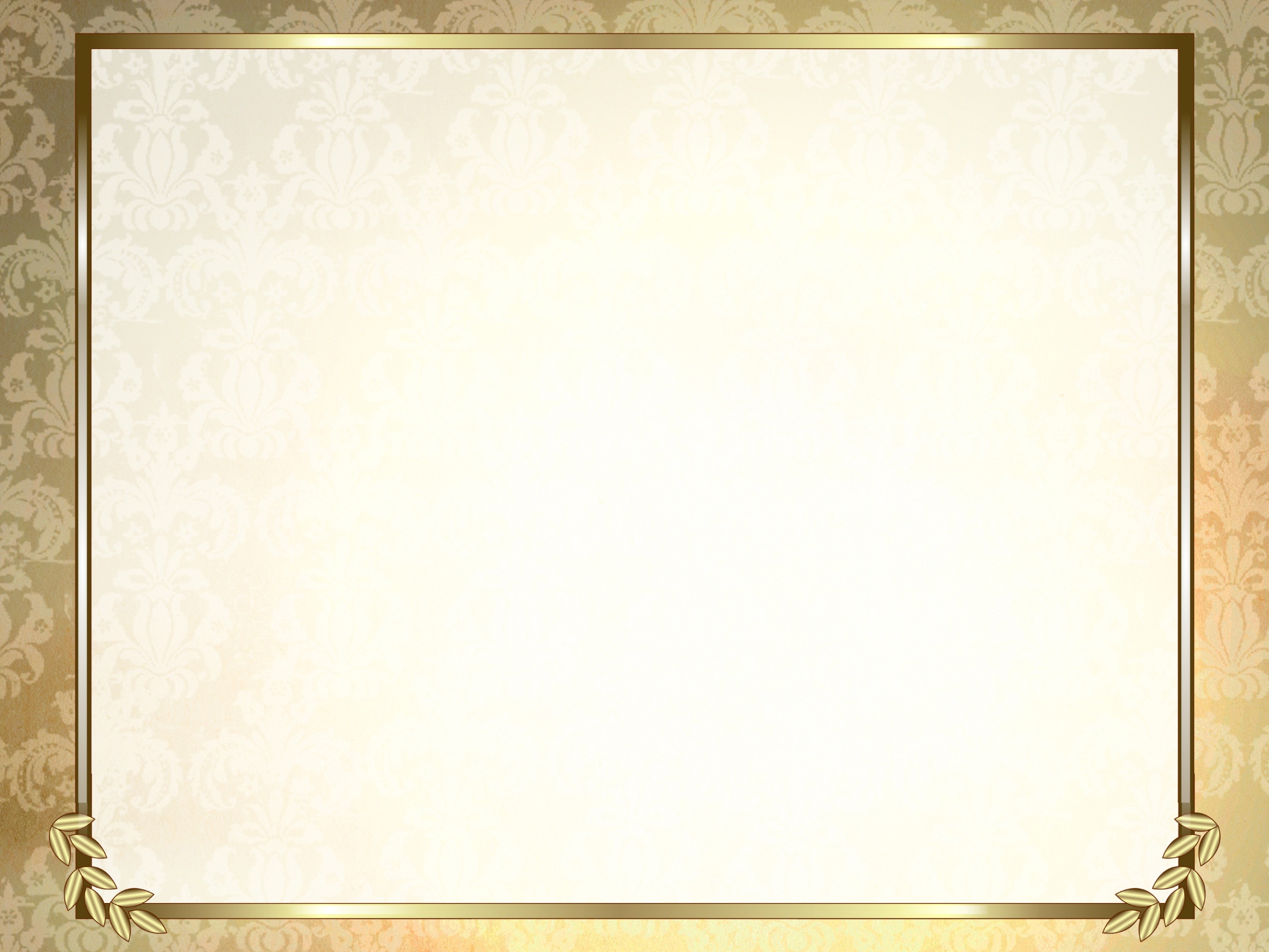 Отредактируйте предложения.
6. Когда покупаешь импортную вещь, обязательно изучи лэйбл.
7. Партнер-это соучастник какого-либо действия, события, игры.
8. Пейзаж города обогатился  новыми зданиями
9. За нетактическое поведение пассажиру сделали замечание.
10. Модельеры предложили несколько новых конструкций женского платья.